Многообразие пресмыкающихся и их охрана. Значение пресмыкающихся в природе и жизни человека
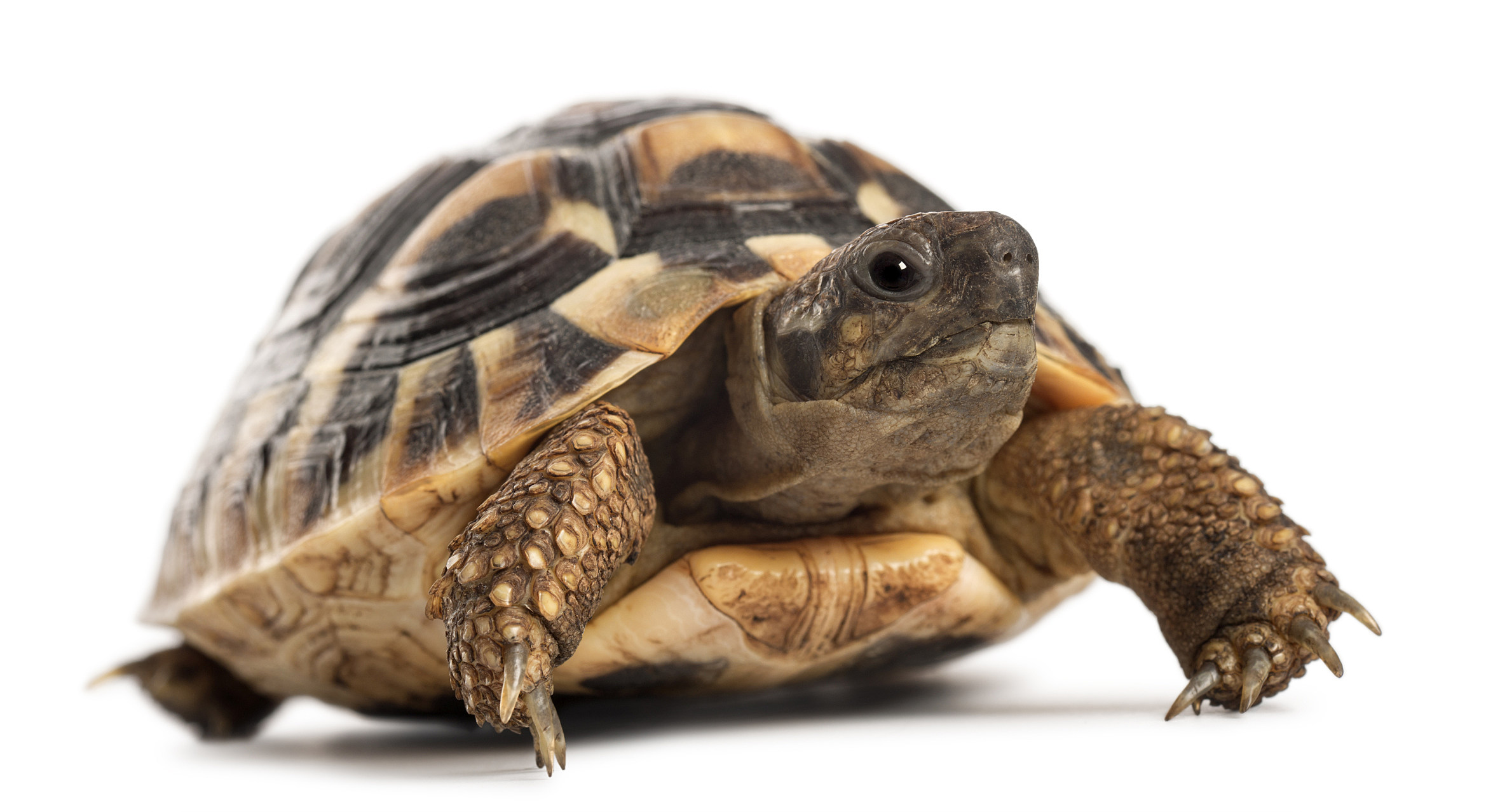 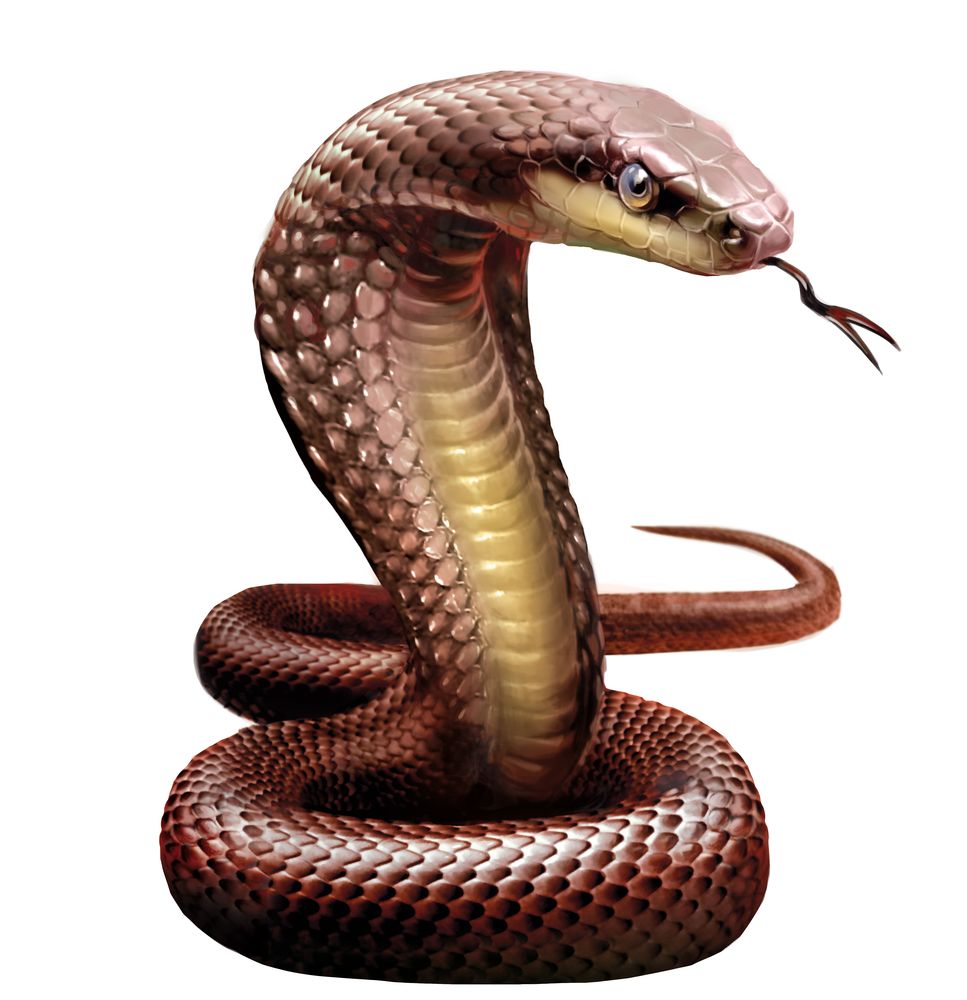 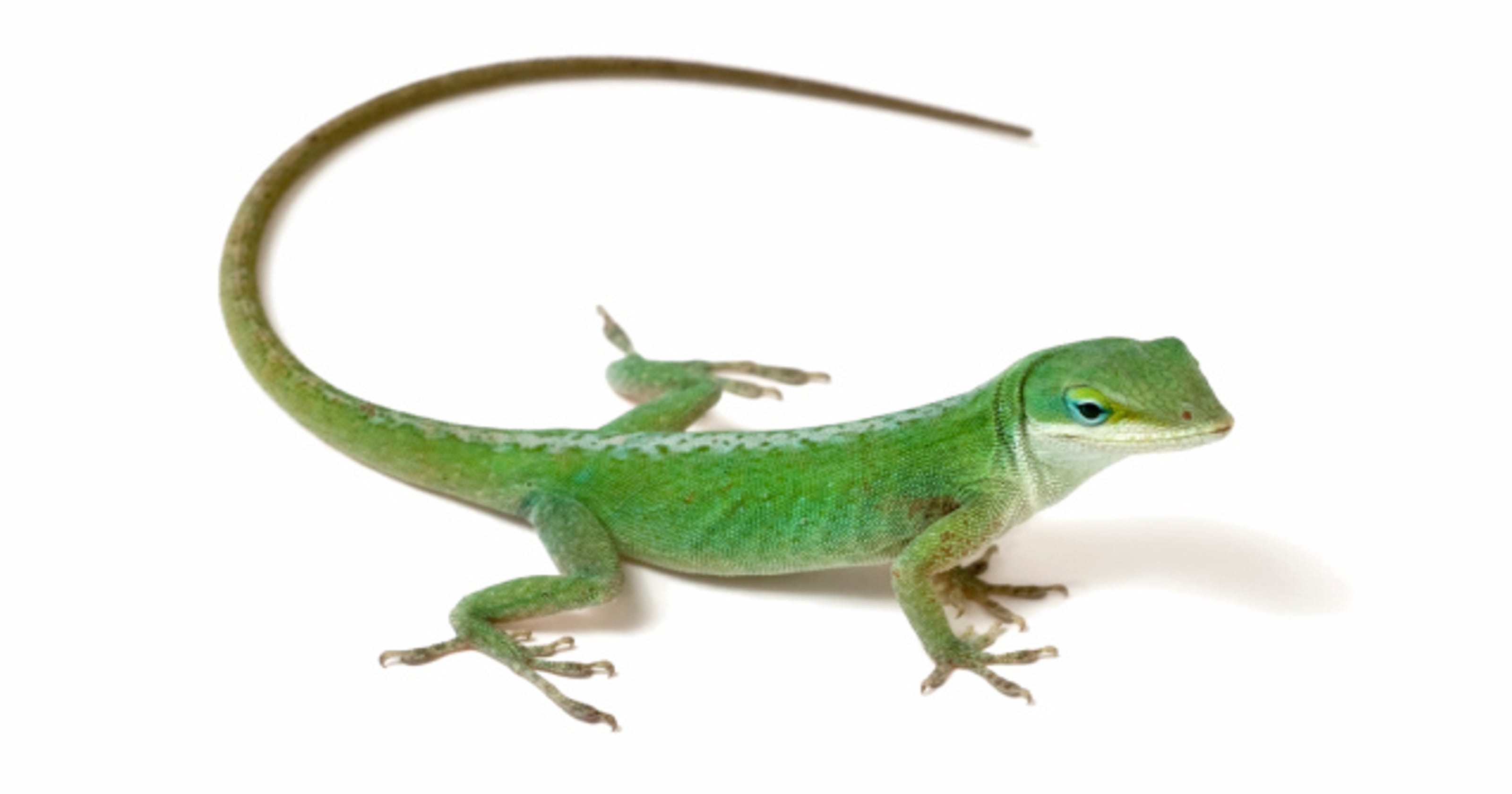 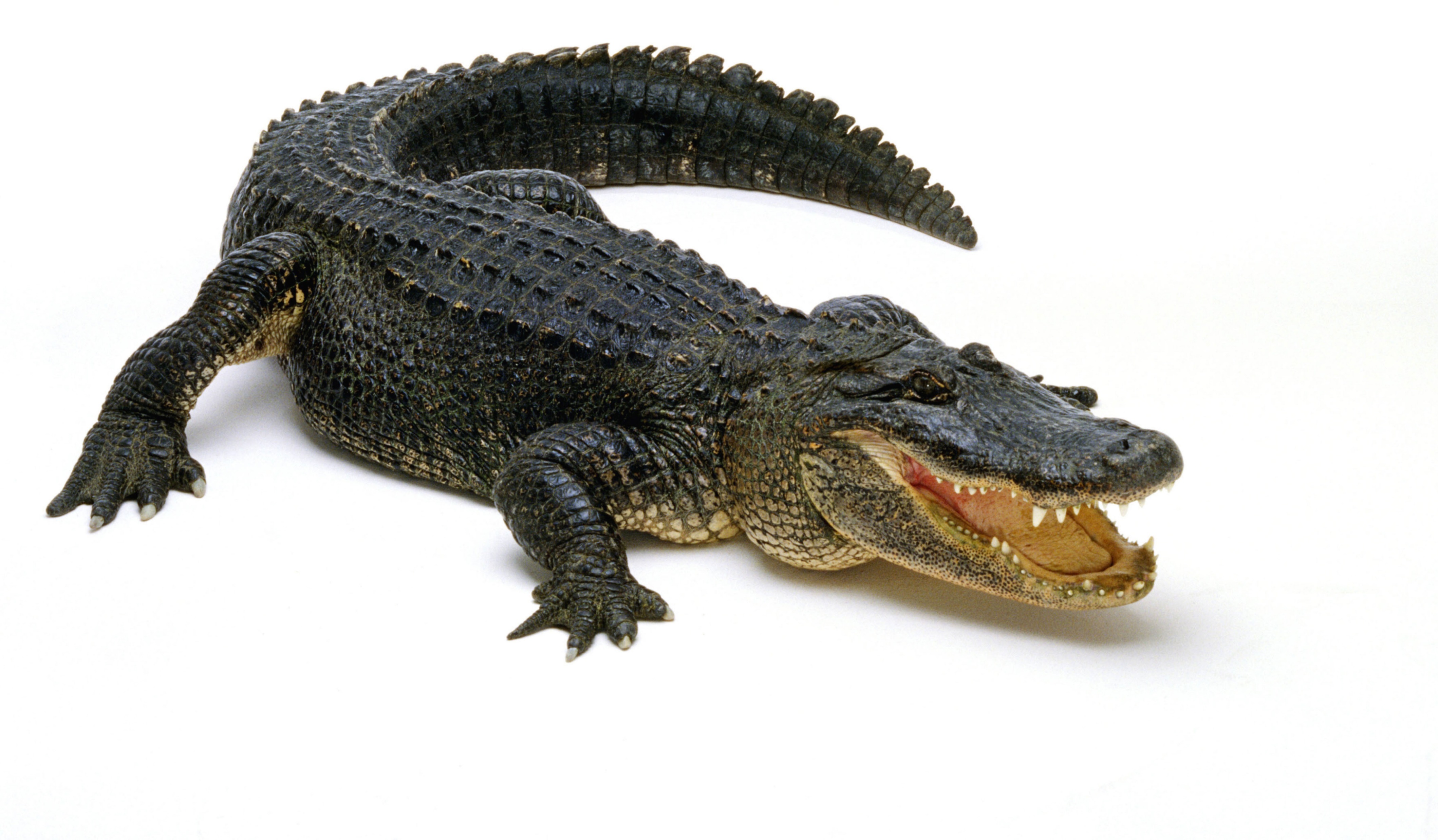 Давайте улыбнемся друг другу))))
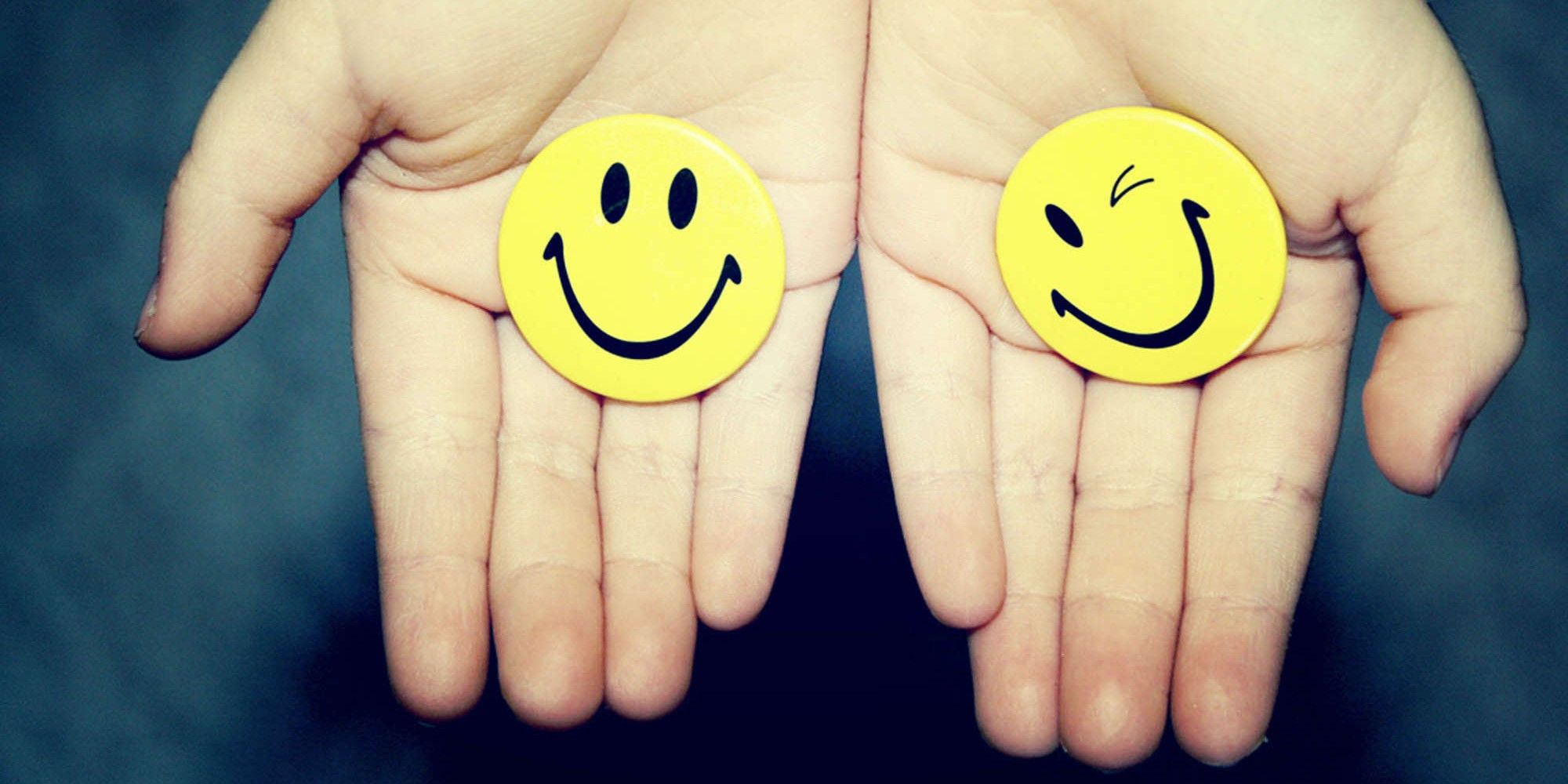 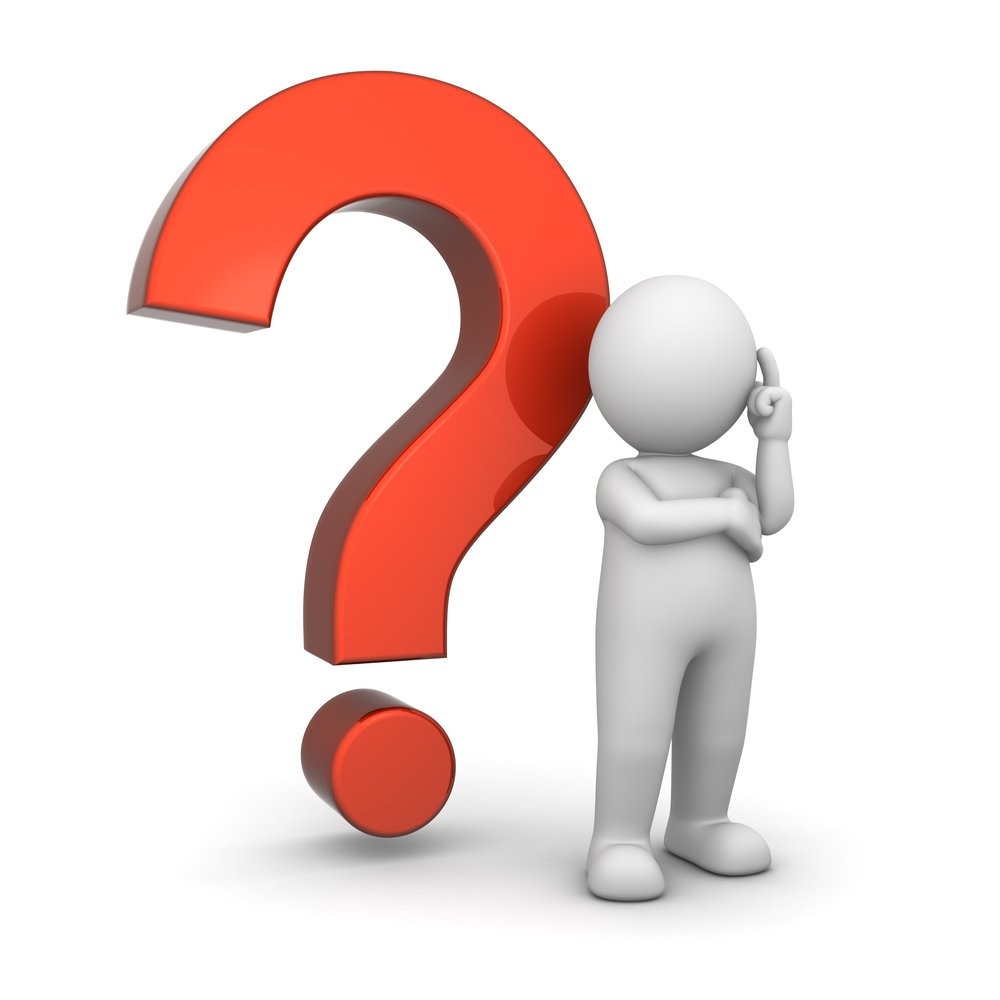 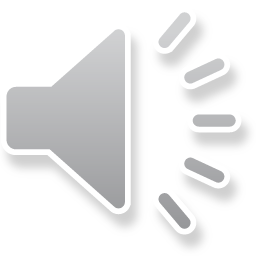 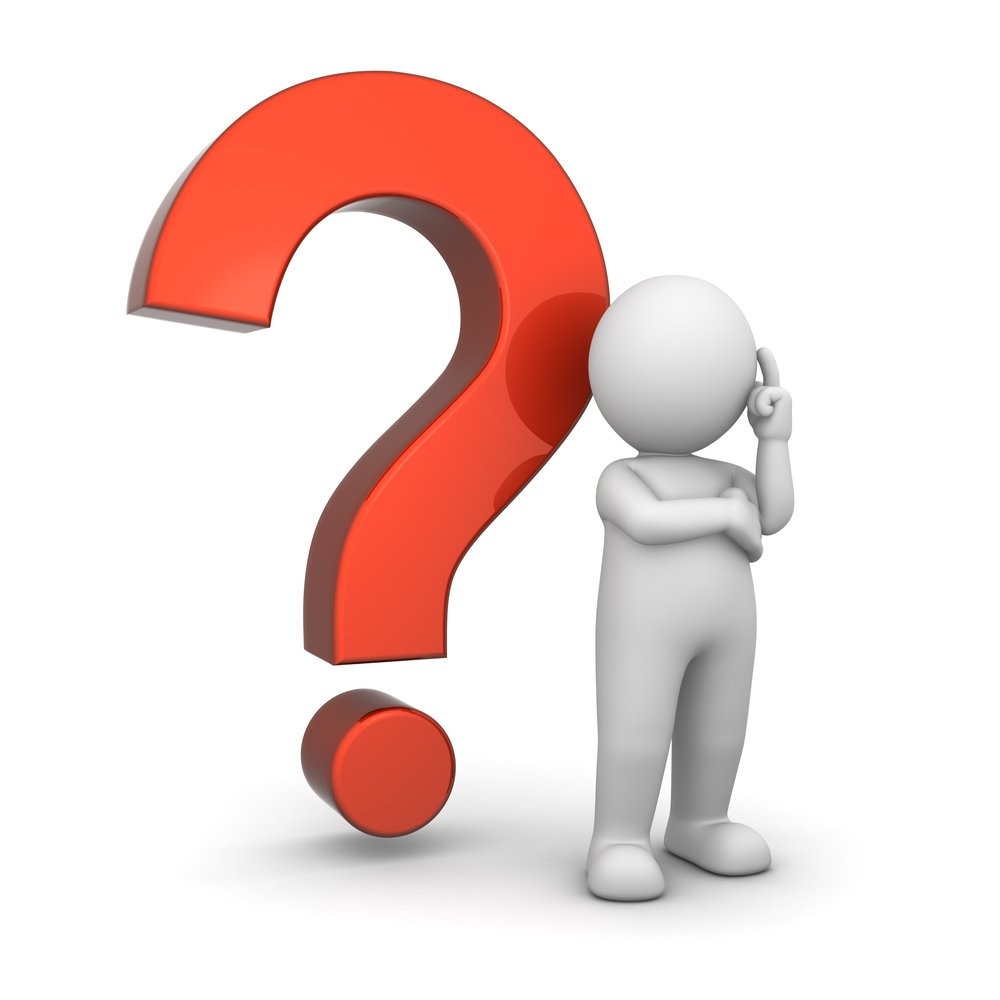 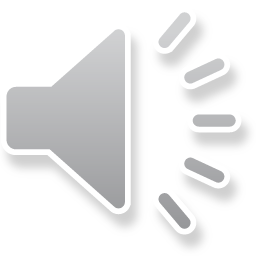 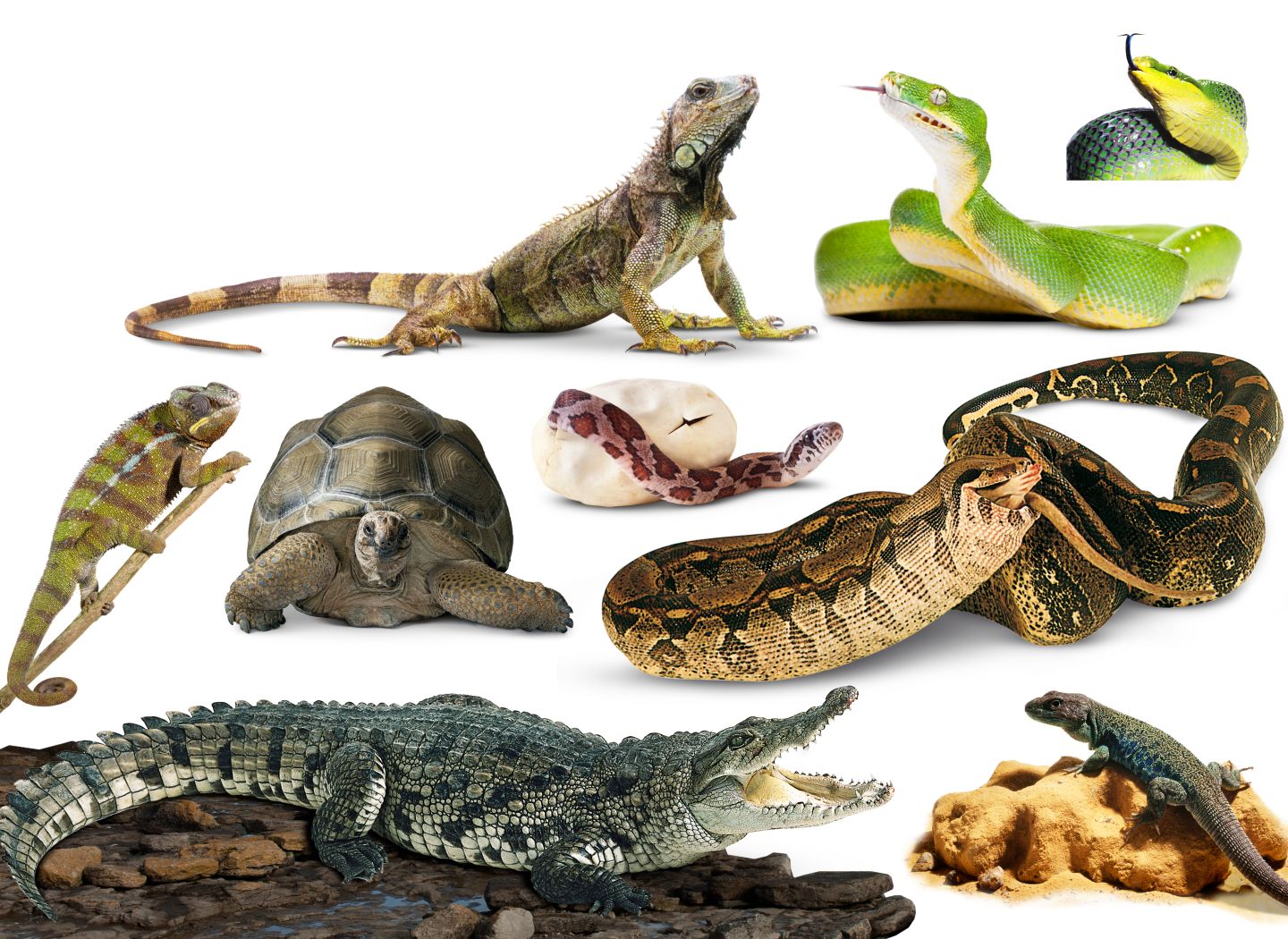 КОГО ОТНОСЯТ К ПРЕСМЫКАЮЩИМСЯ?
ЗМЕЯ ПОДКОЛОДНАЯ
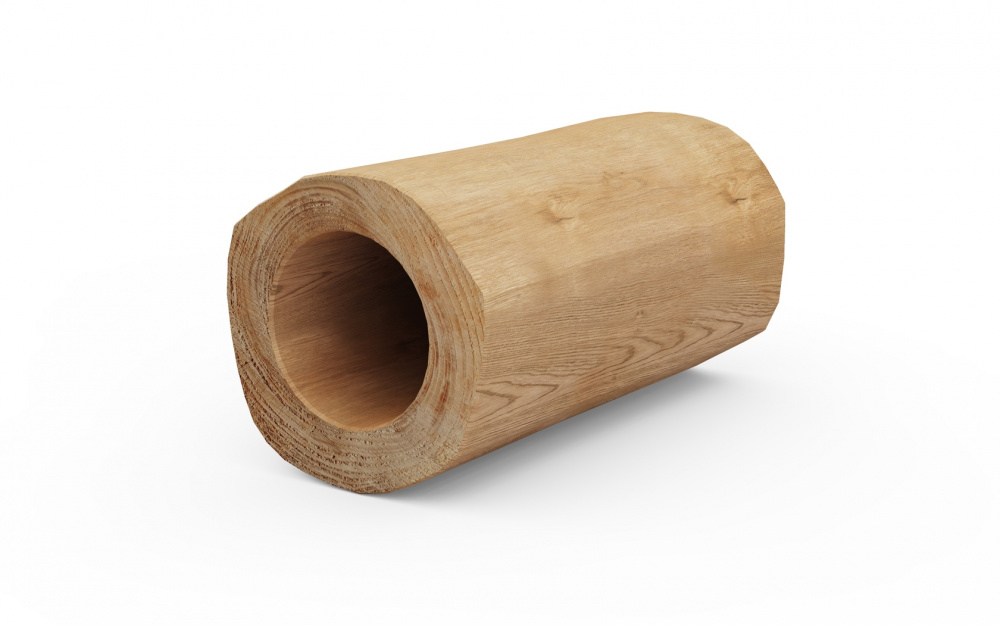 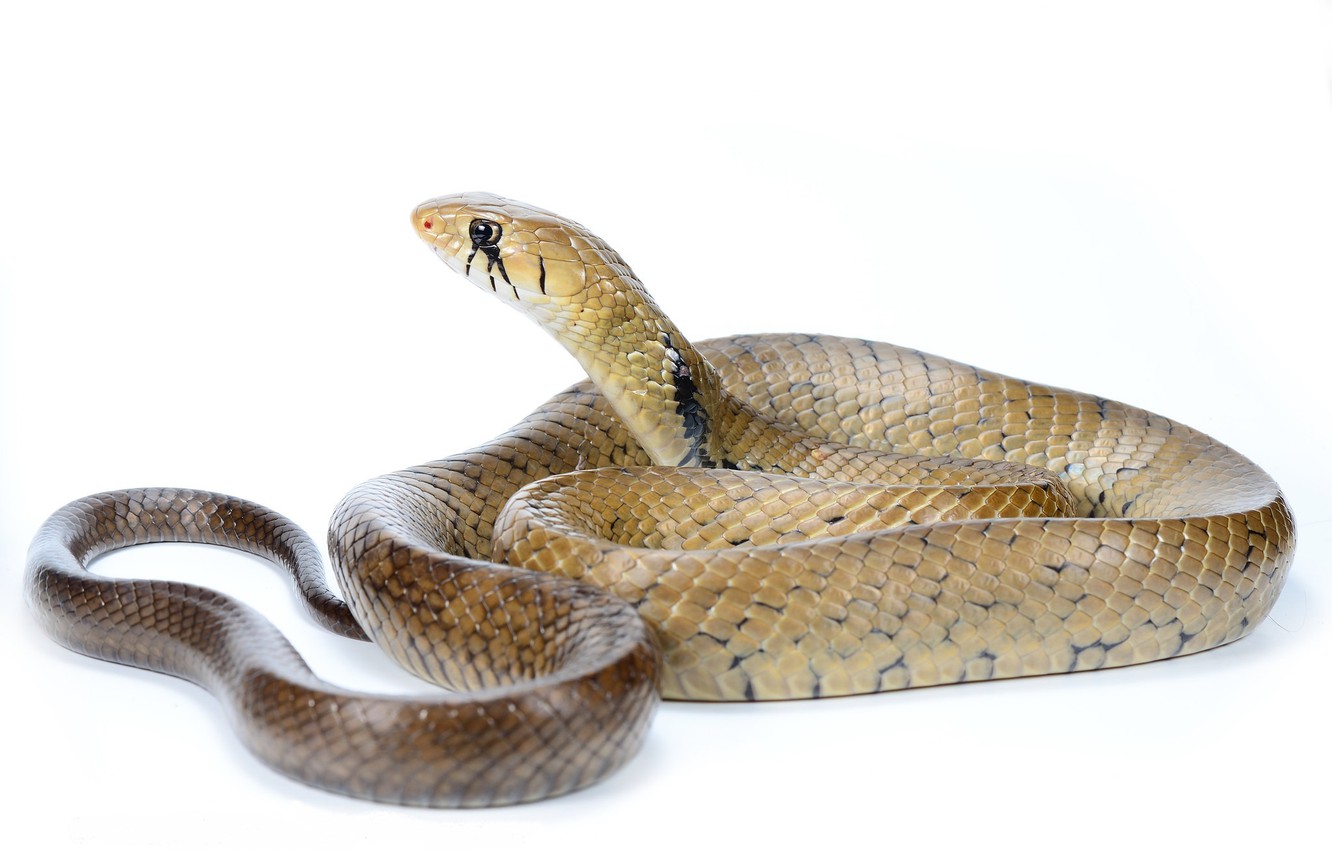 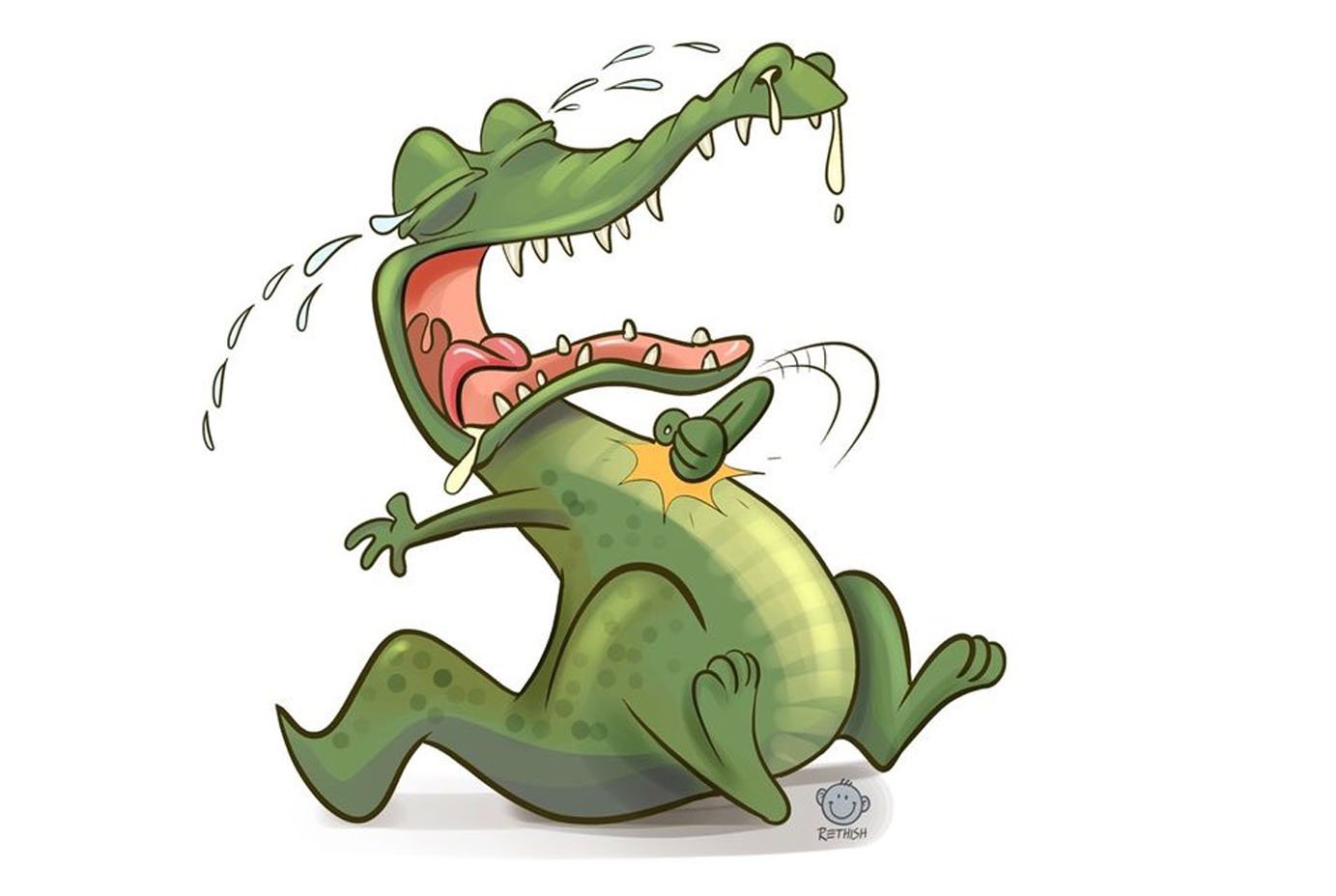 КРОКОДИЛОВЫ СЛЁЗЫ
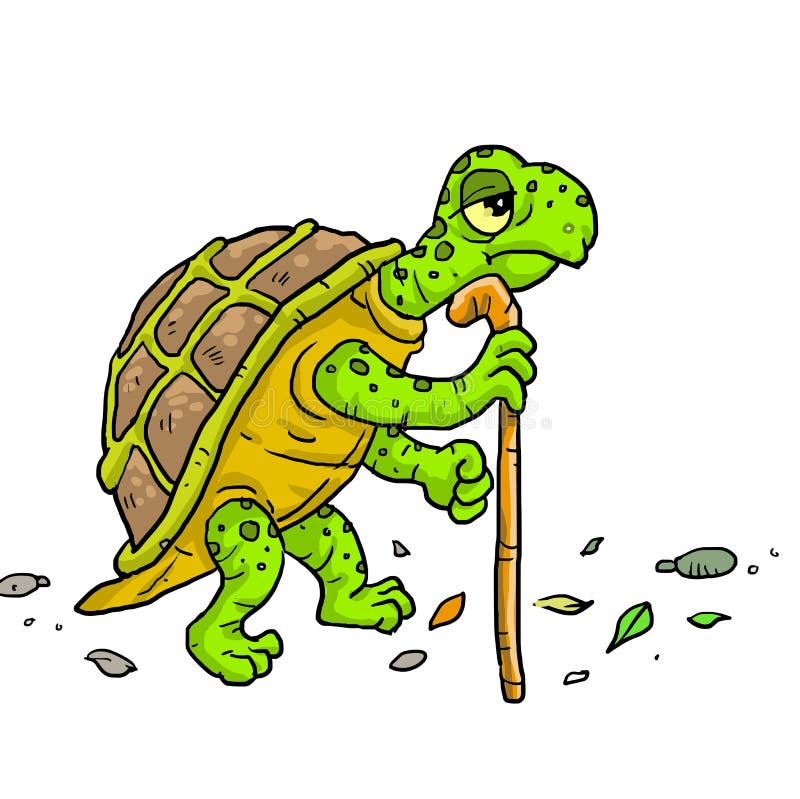 ПОЛЗЁТ КАК ЧЕРЕПАХА
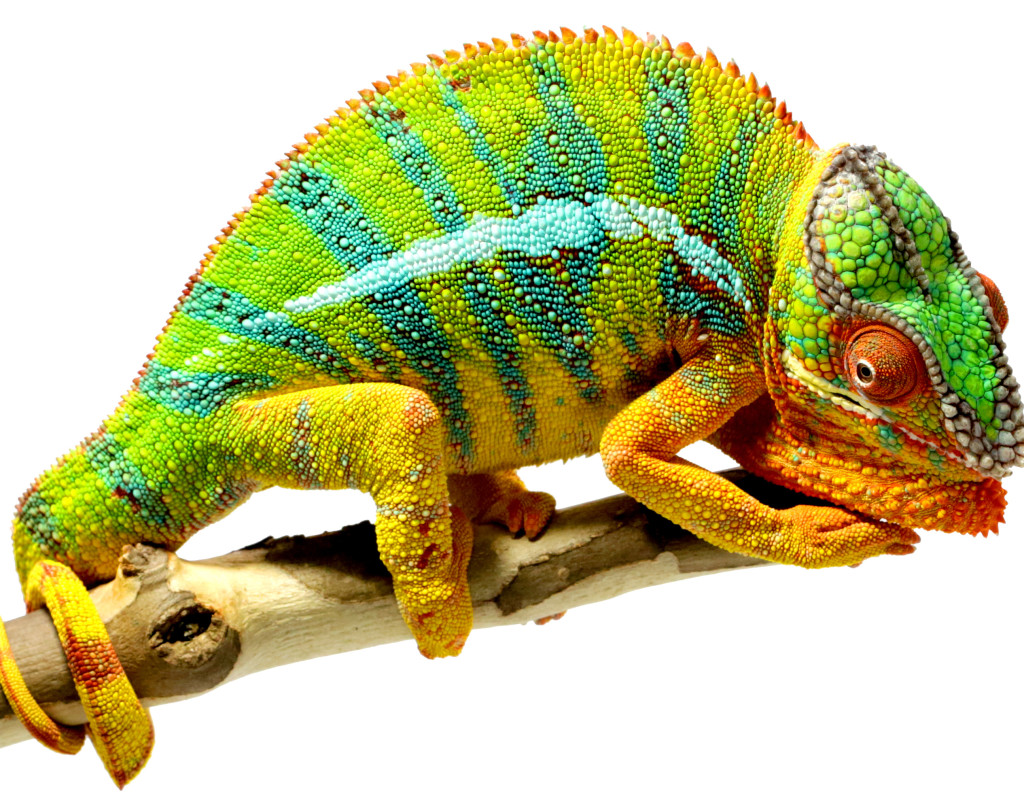 Хамелеоном часто называют двуличного, лицемерного человека
Вопросы, на которые мы сегодня должны будем ответить:
1) Какие отряды выделяют в классе пресмыкающиеся?
2) Внешнее строение каждого отряда рептилий.
3) Представители отрядов пресмыкающихся.
4) Значение рептилий.
5) Охрана пресмыкающихся.
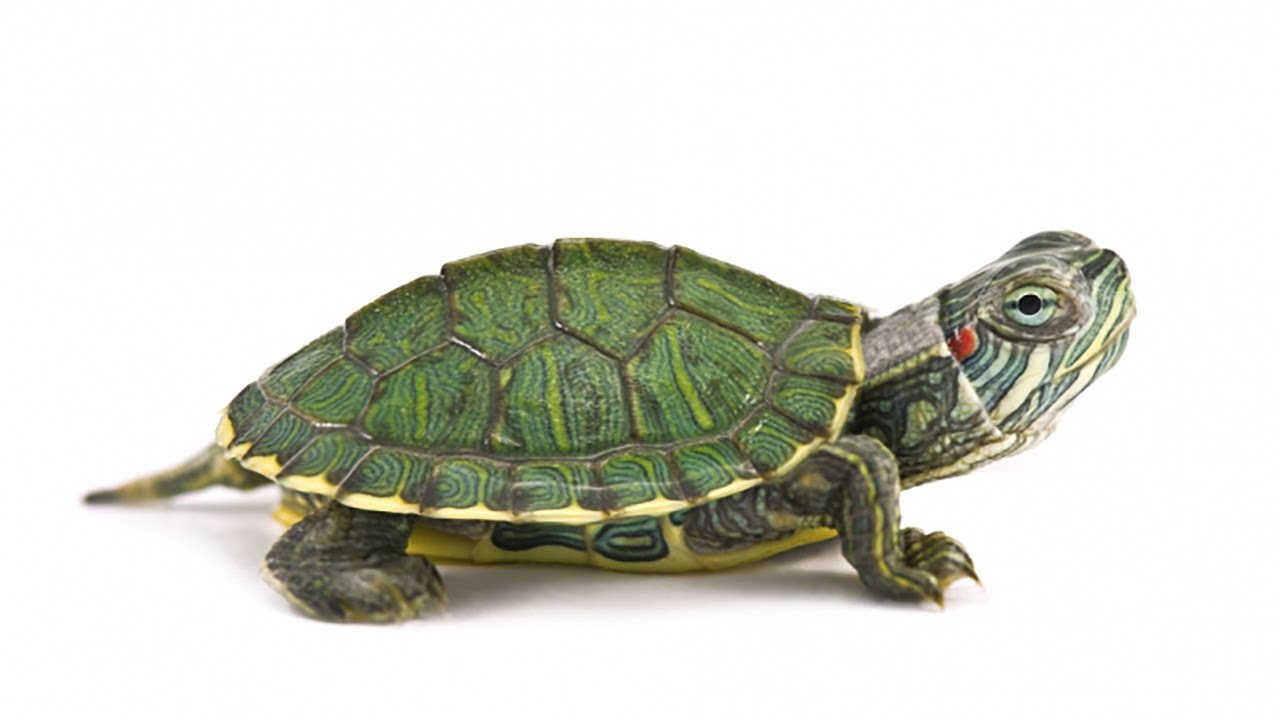 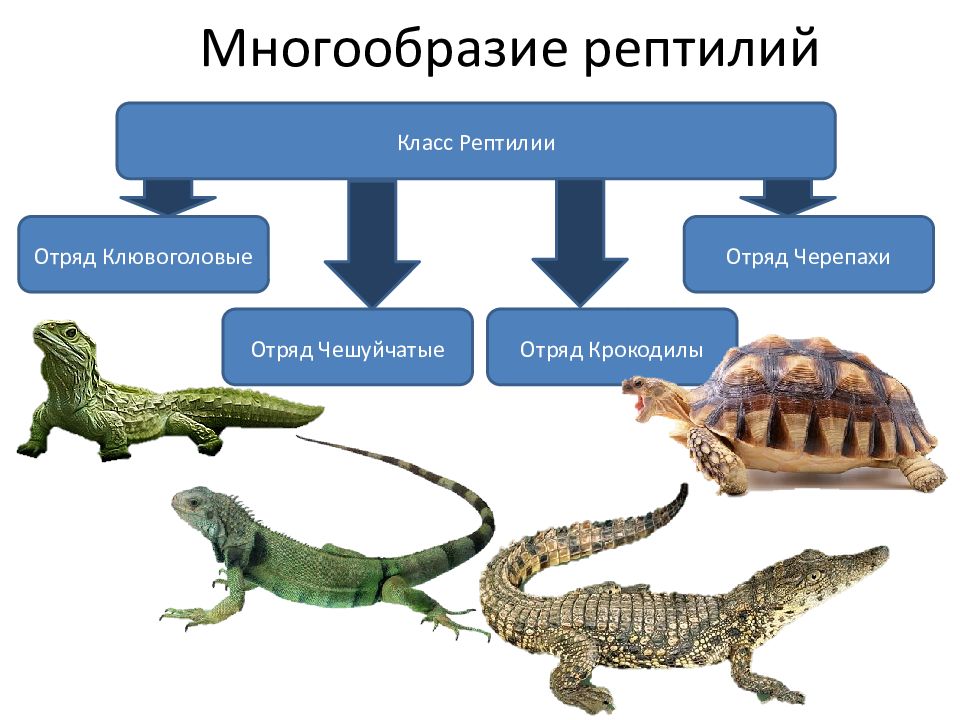 Многообразие пресмыкающихся
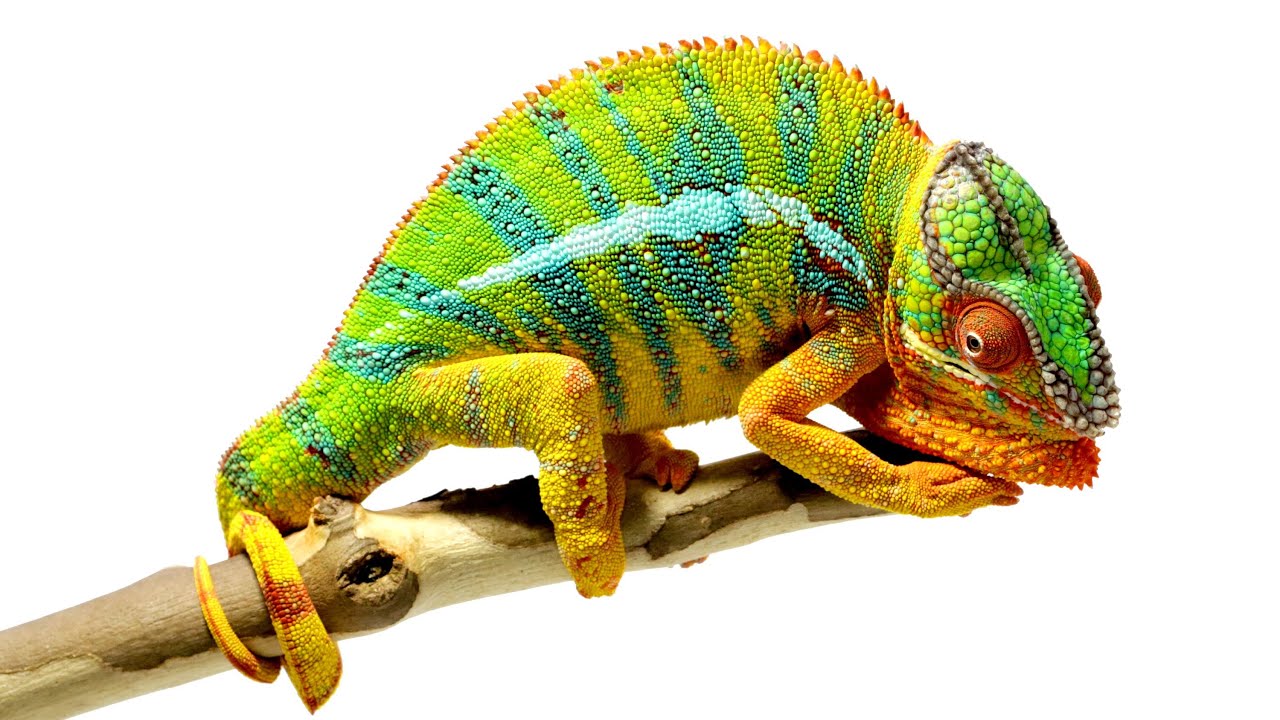 ЗНАЧЕНИЕ РЕПТИЛИЙ
Опасны укусы ядовитых змей.
Пресмыкающиеся могут разносить возбудителей болезней человека и домашних животных
Пресмыкающиеся истребляют грызунов
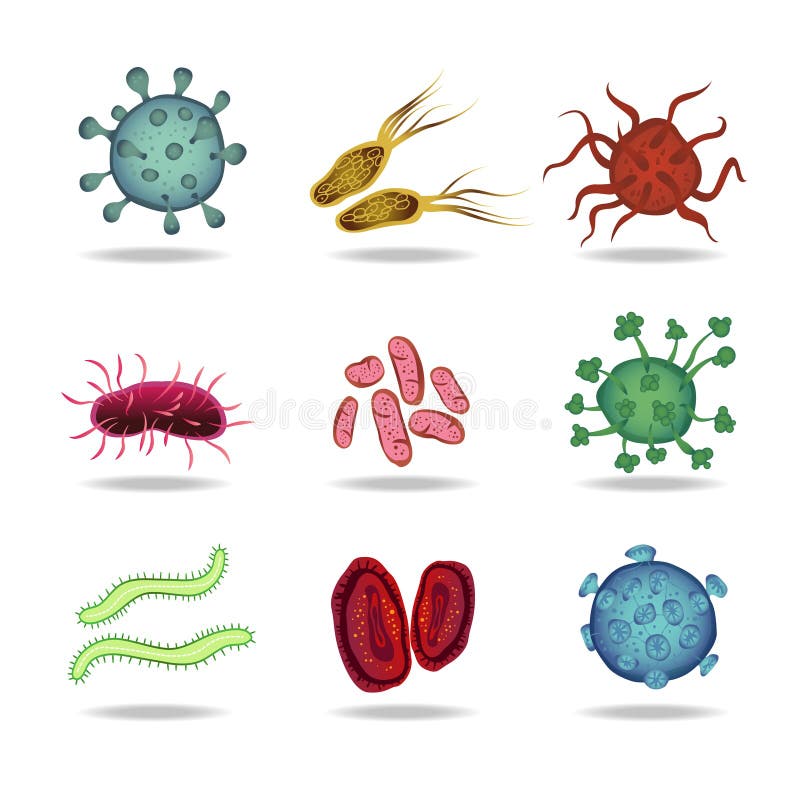 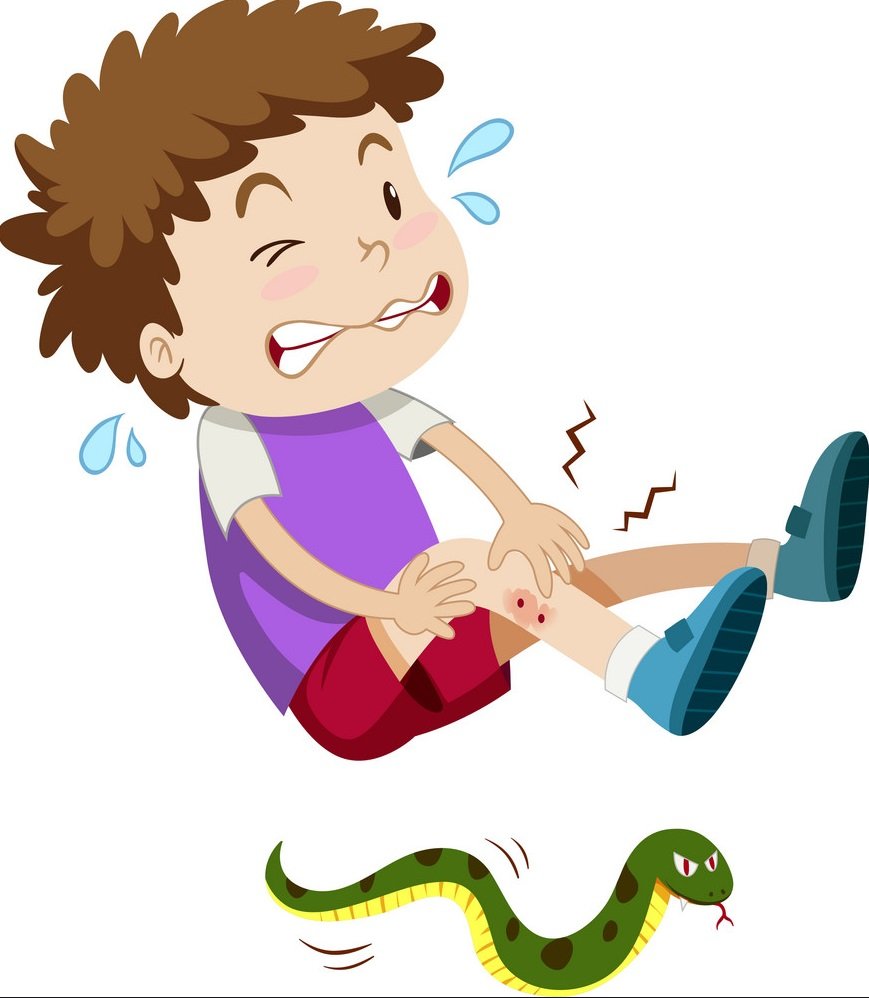 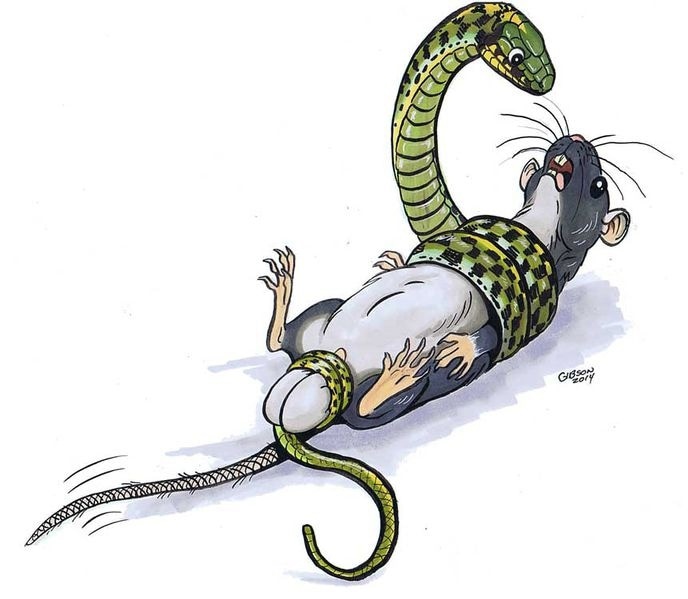 ЗНАЧЕНИЕ РЕПТИЛИЙ
Некоторые виды используются человеком в качестве домашних питомцев
Кожа рептилий используется для изготовления обуви, портфелей, ремней.
Человек использует в пищу мясо и яйца черепах, мясо змей
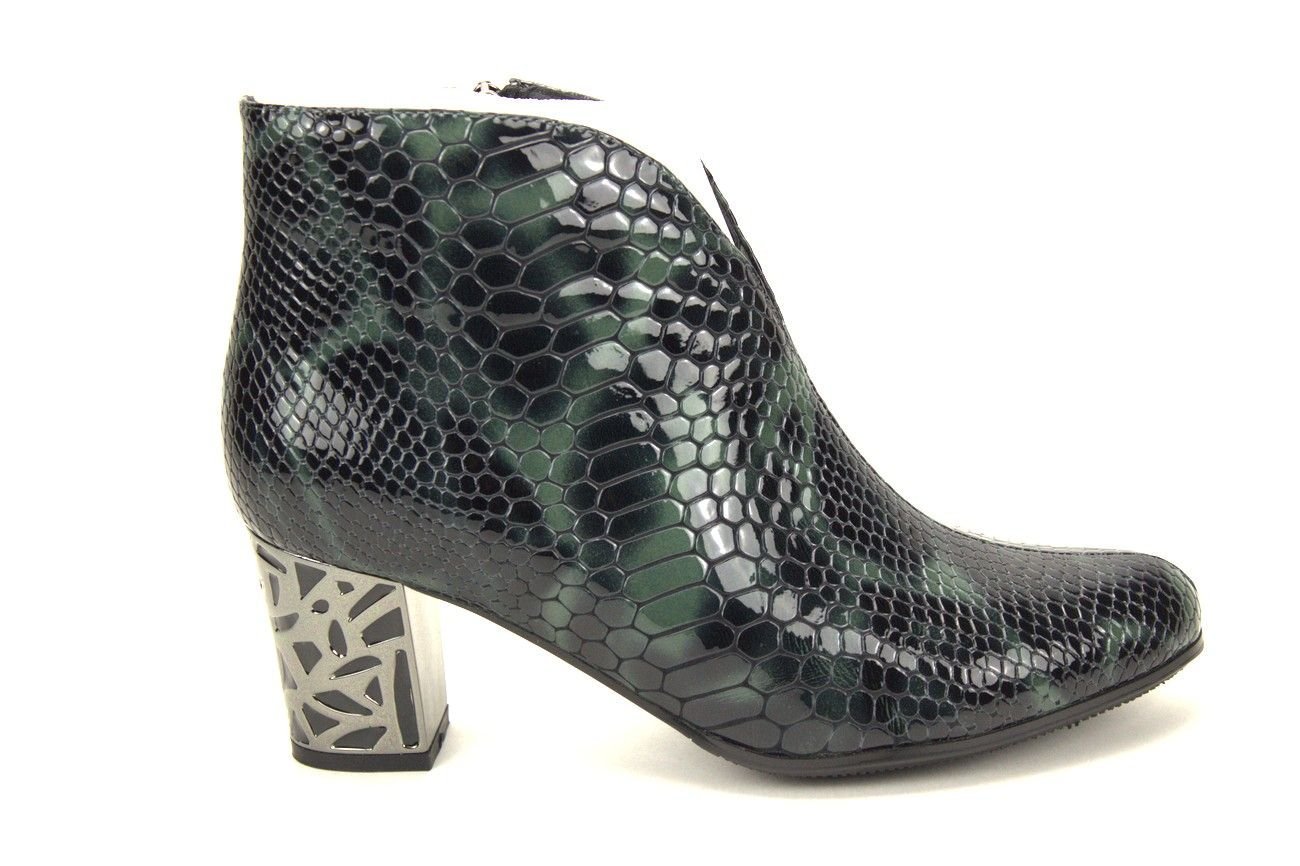 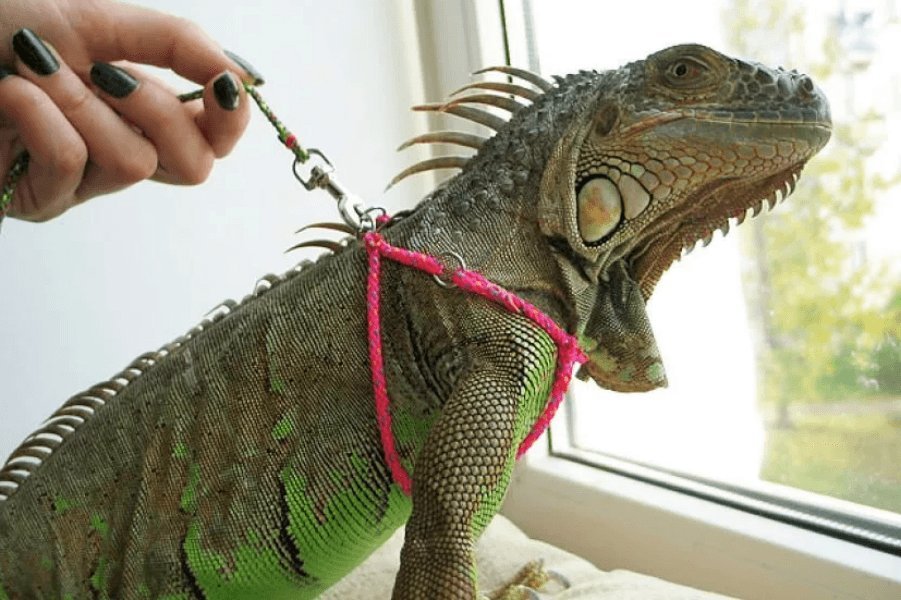 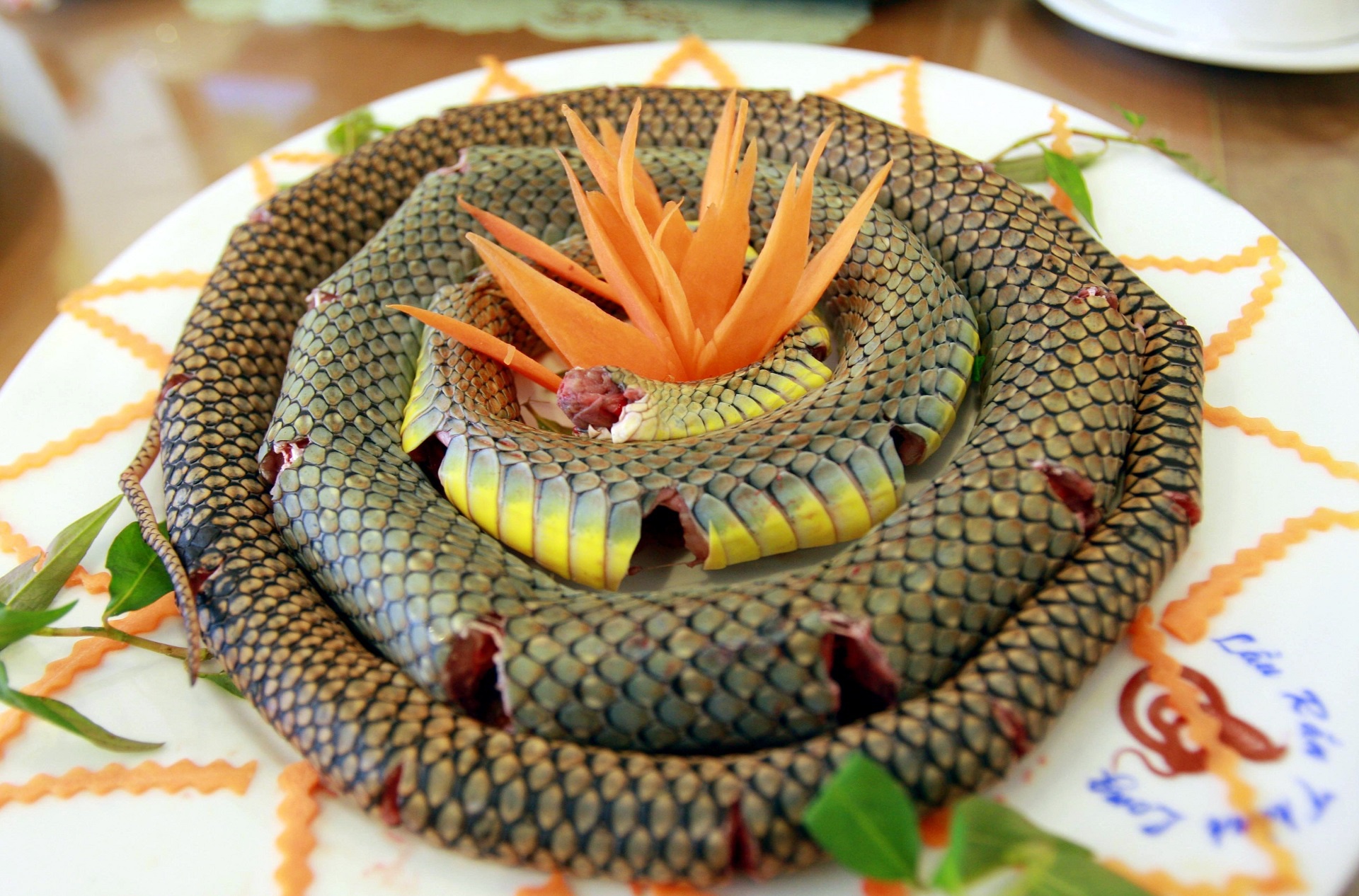 Рептилии, занесенные в красную книгу Донецкой Народной Республики:
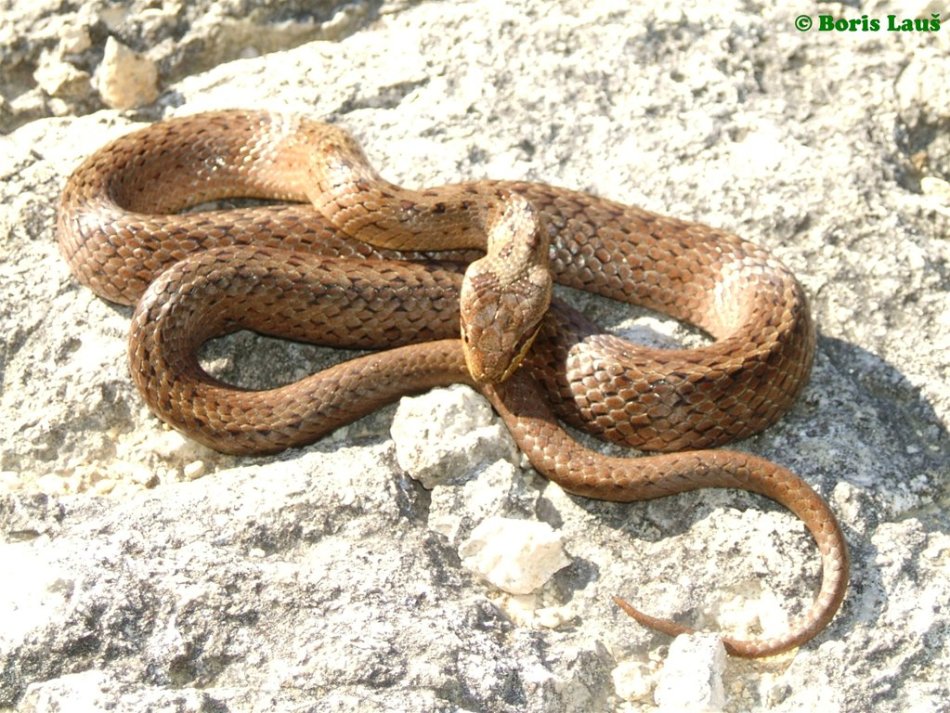 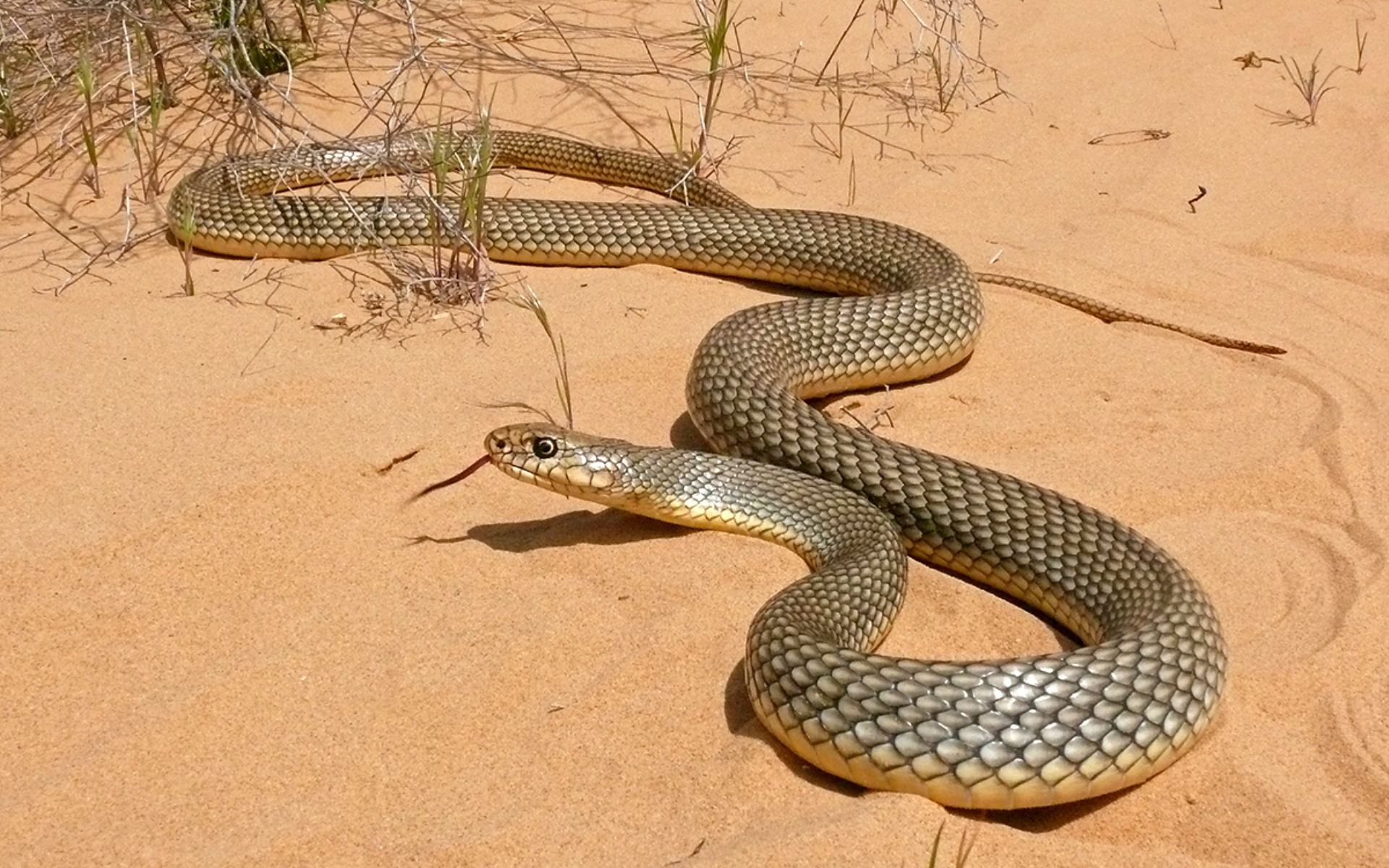 Медянка обыкновенная
Полоз желтобрюхий (неядовитая)
Рептилии, занесенные в красную книгу Донецкой Народной Республики:
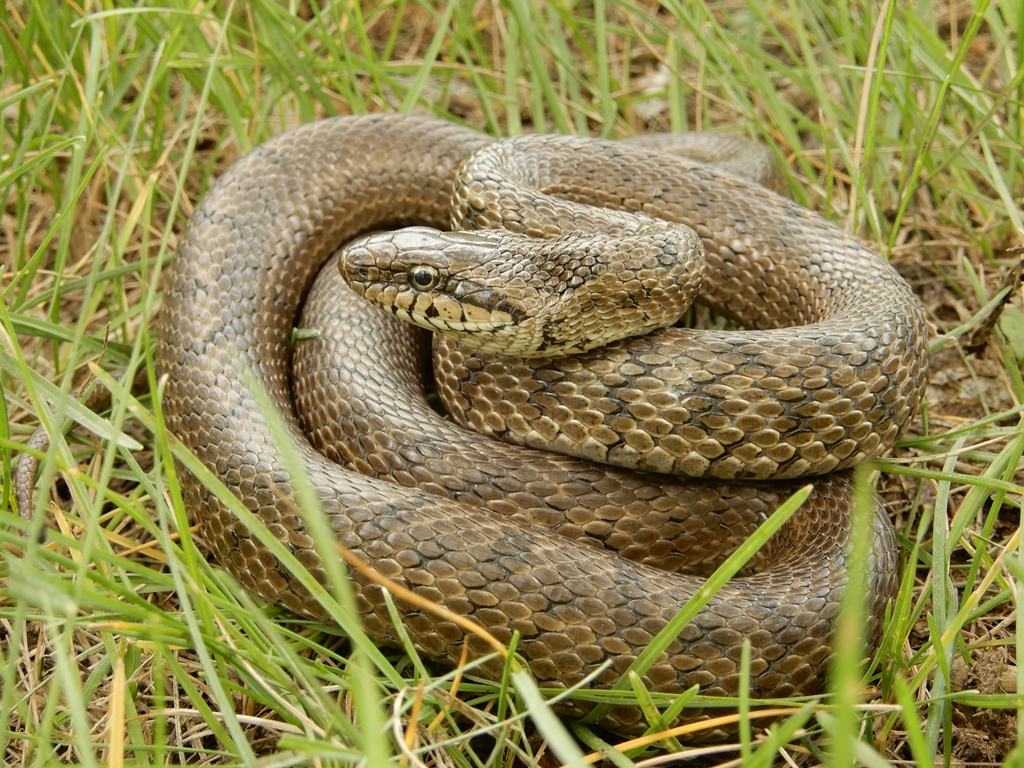 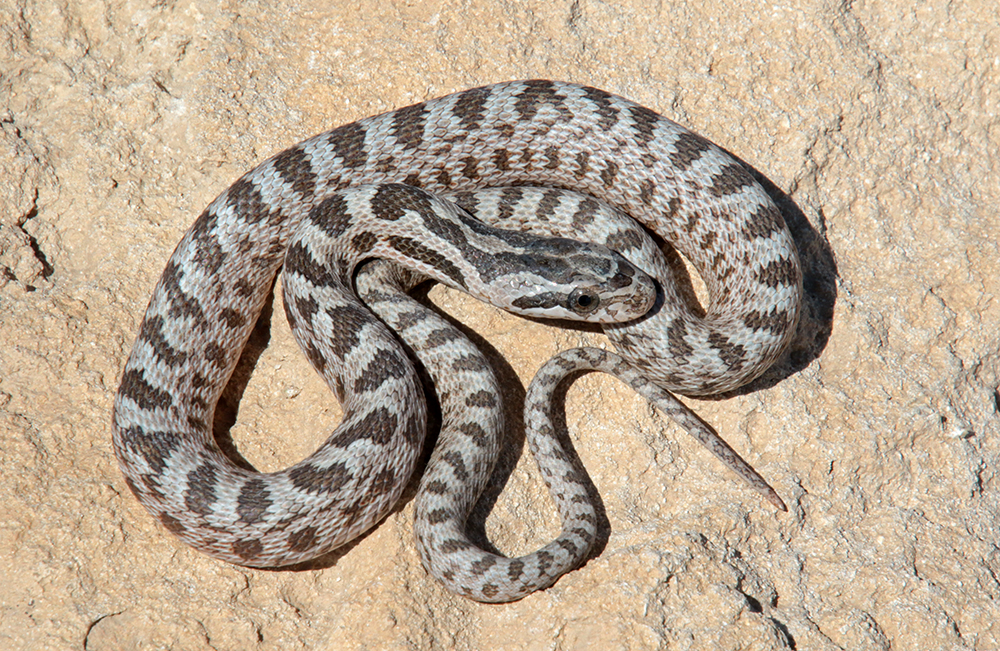 Полоз узорчатый (неядовитая)
Полоз Палласов (неядовитая)
Рептилии, занесенные в красную книгу Донецкой Народной Республики:
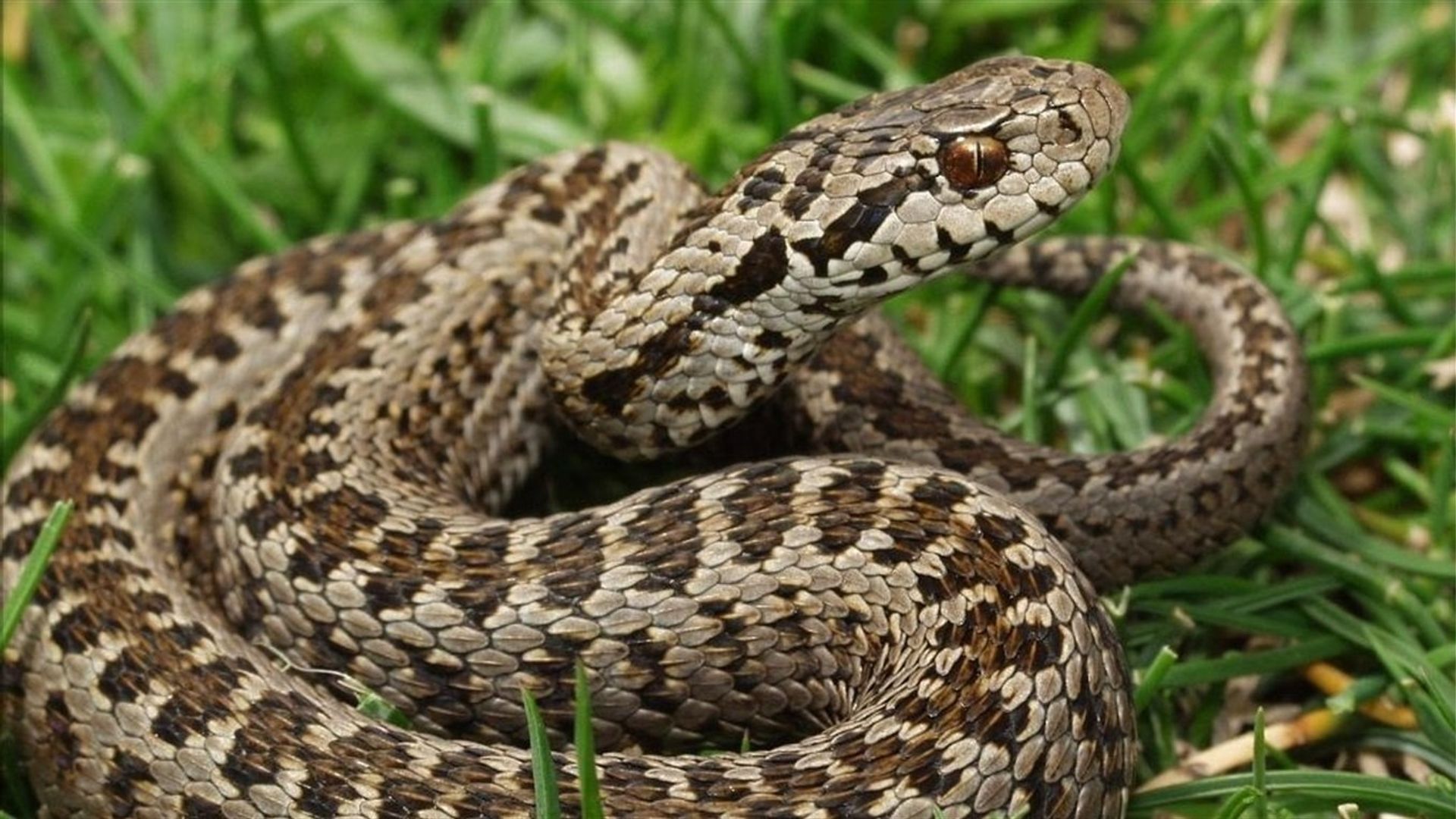 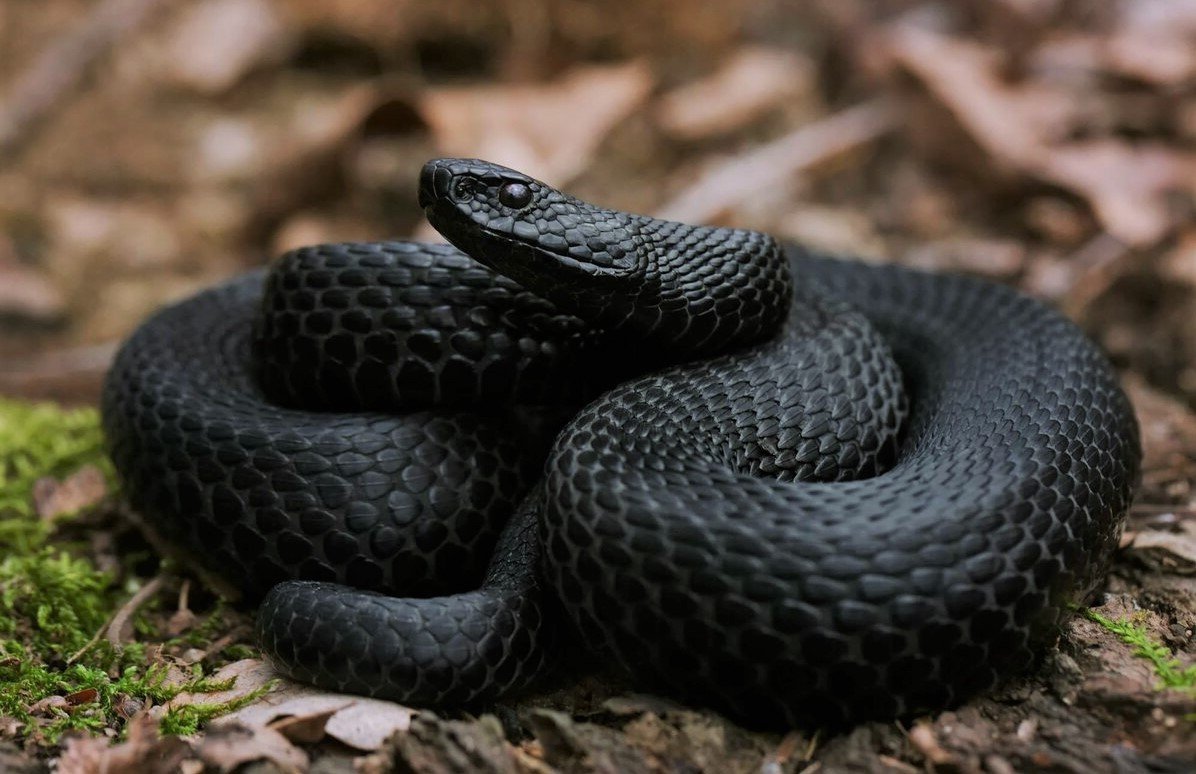 Гадюка степная (ядовитая)
Гадюка Никольского (ядовитая)
Рептилии, занесенные в красную книгу Донецкой Народной Республики:
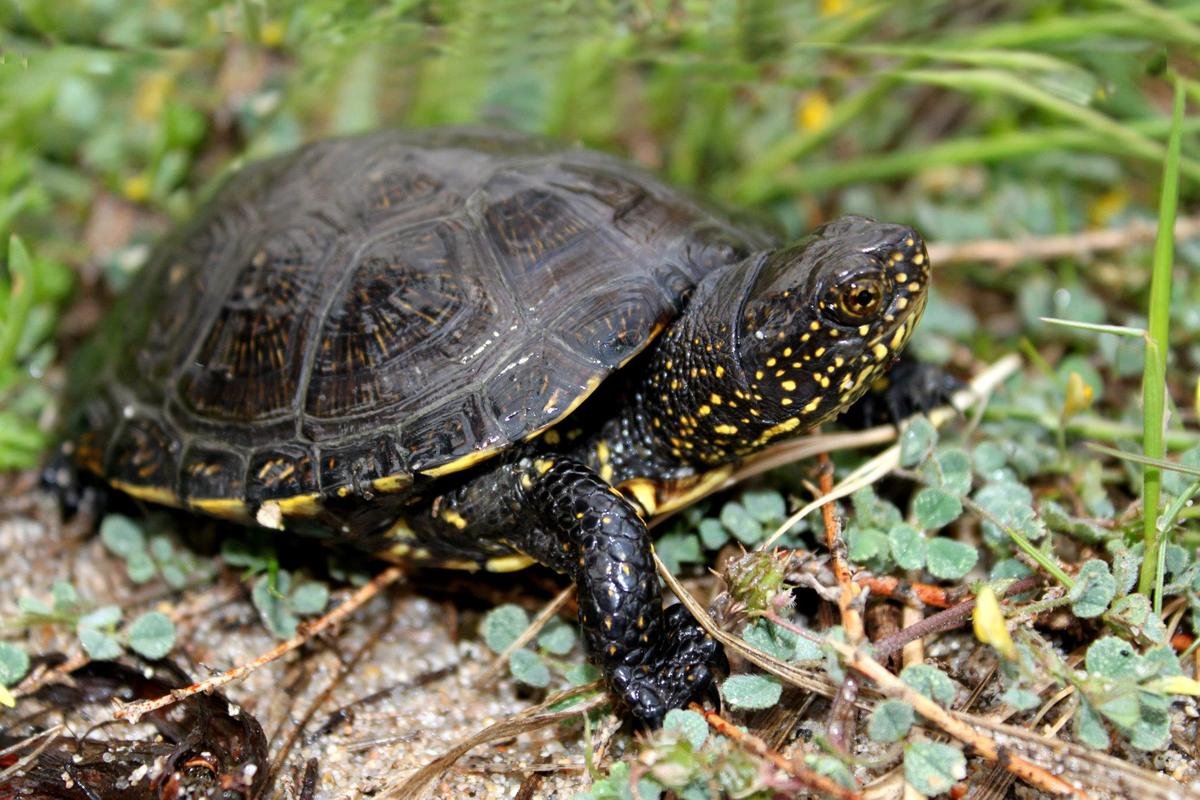 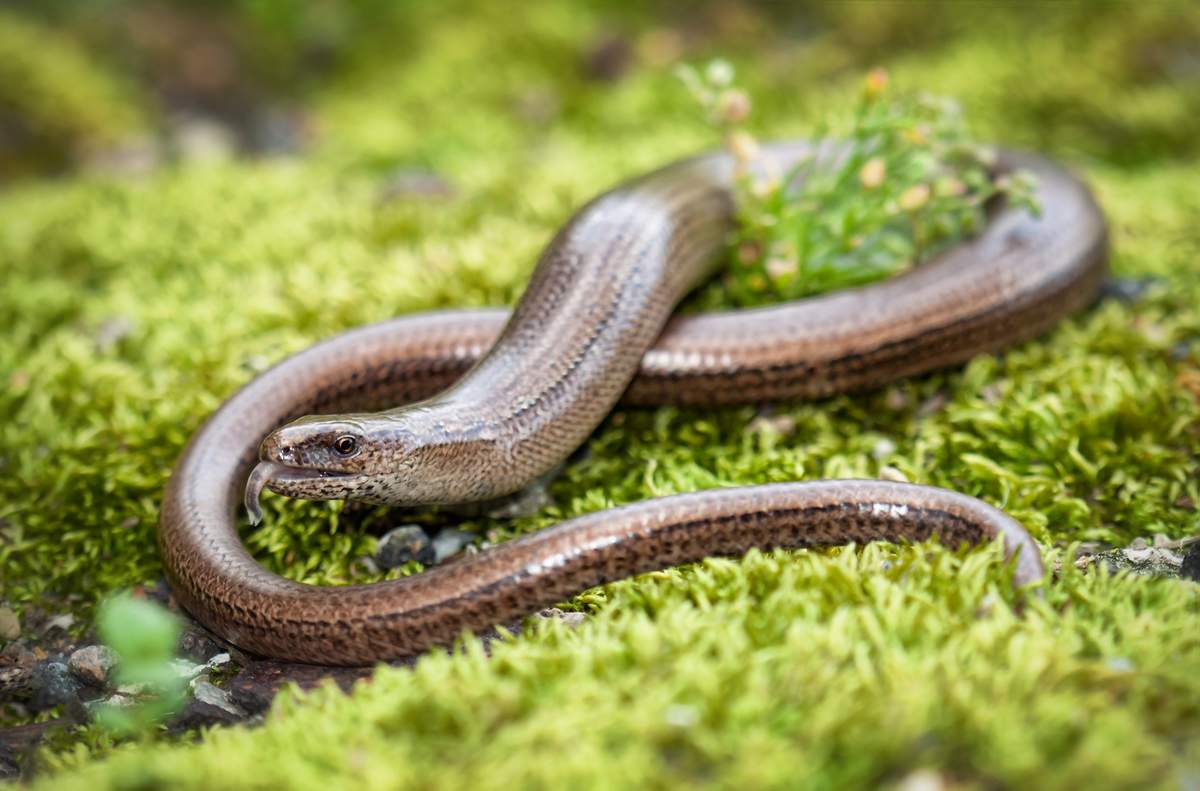 Веретеница ломкая (безногая ящерица)
Болотная черепаха
Рептилии, занесенные в красную книгу Донецкой Народной Республики:
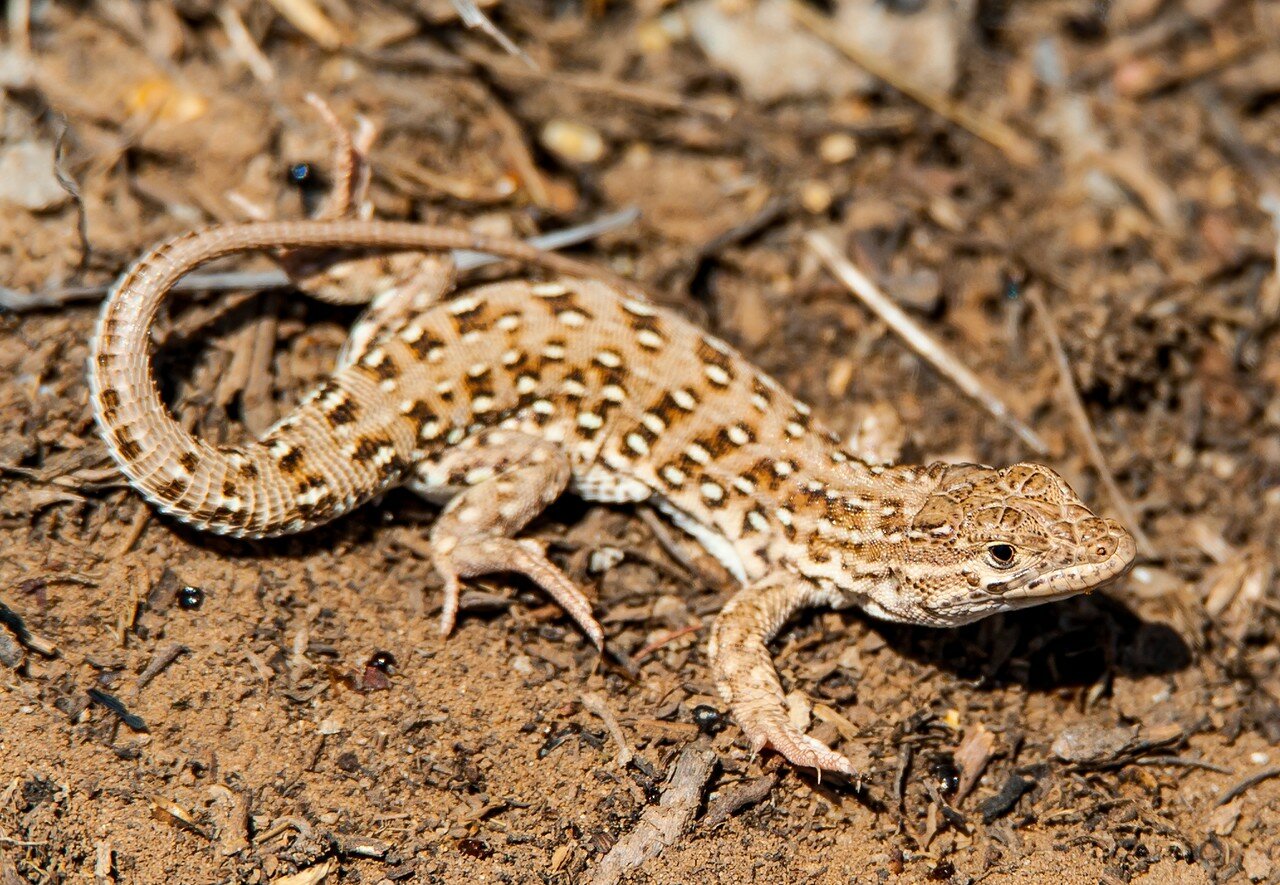 Ящурка разноцветная
Домашнее задание: 
ответить на вопросы к параграфу 52,
 составить интеллектуальную карту по рептилиям в тетради;
творческое задание: подготовить сообщение о понравившихся представителях рептилий.
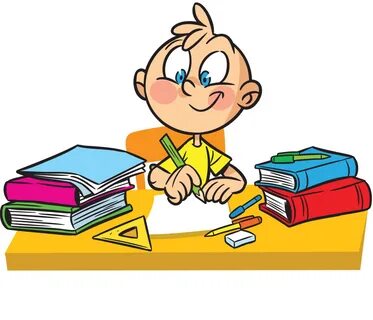